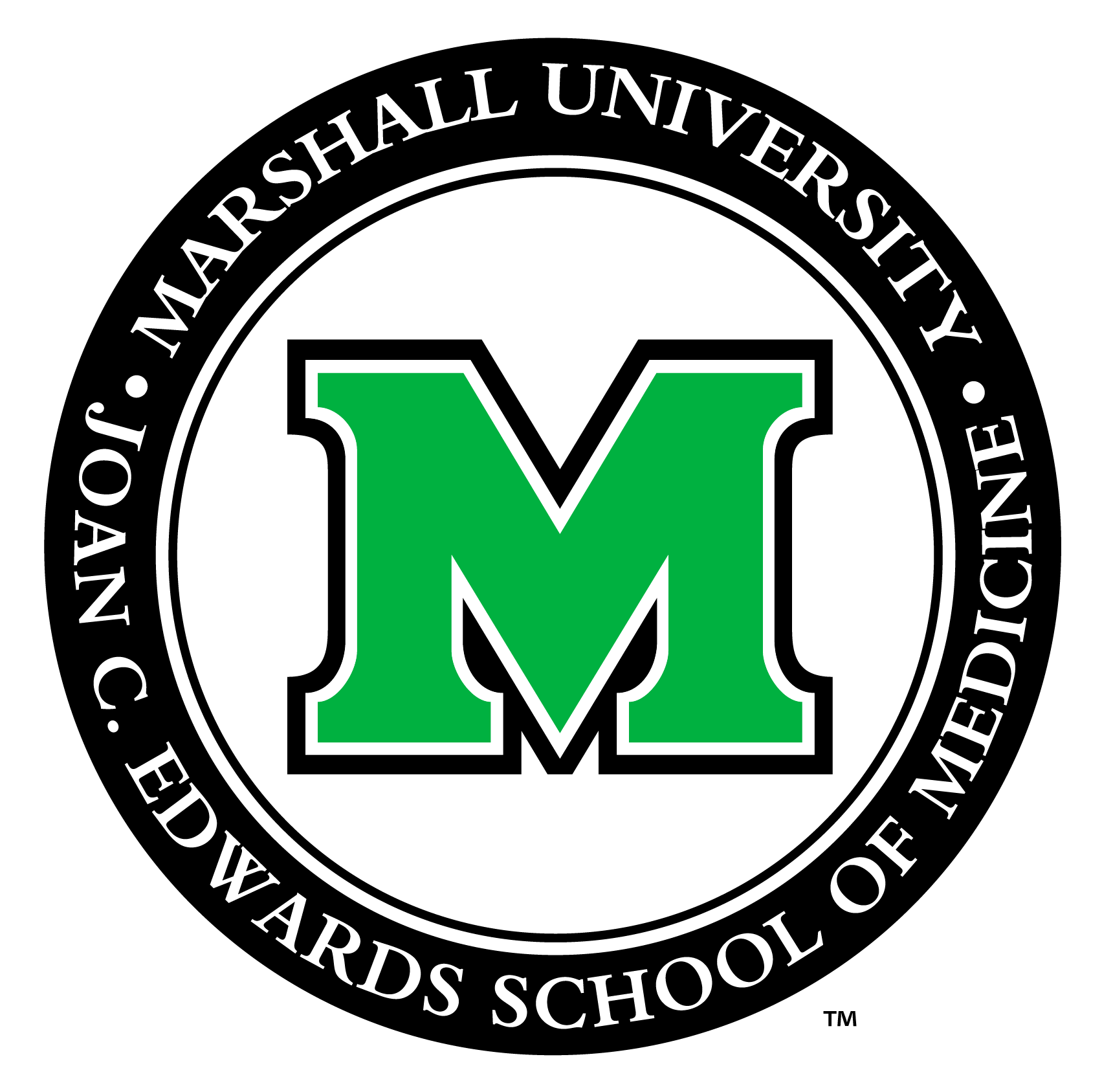 PROJECT TITLE HERE
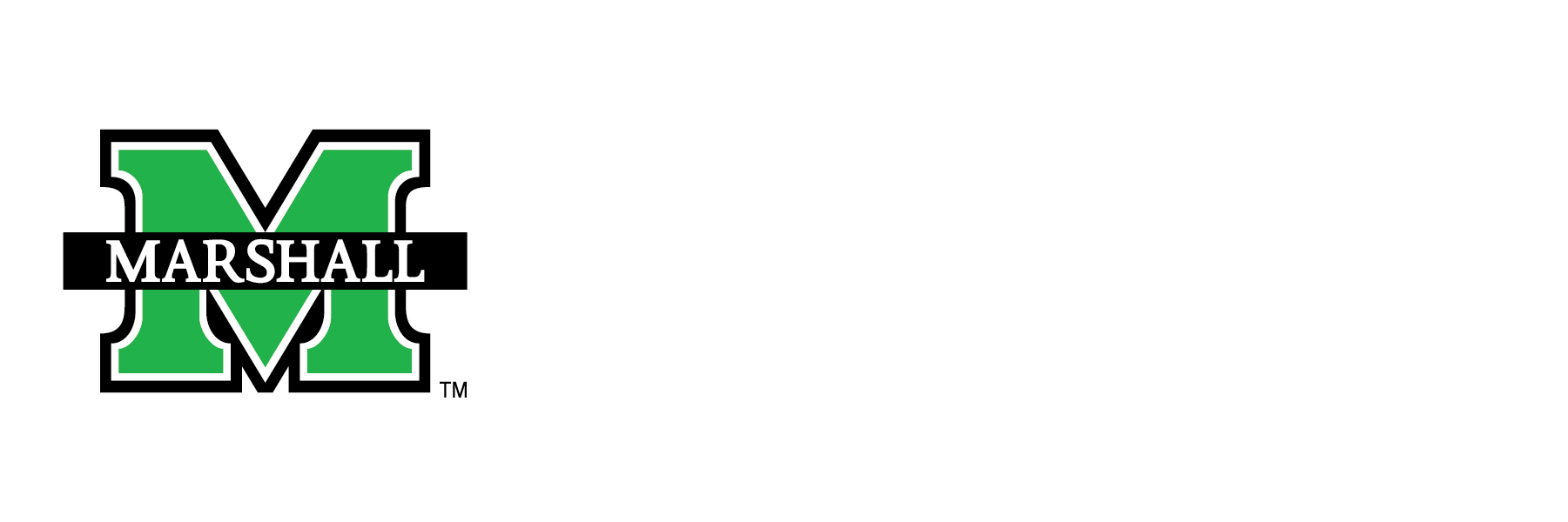 Optional Second Logo HERE
First Name Last Name, First Name Last Name, First Name Last Name
SUBHEAD INTRO SIT AMET, CONSECTETUR ADIPISCING. DUIS VEL MASSA EU IPSUM TINCIDUNT CONGUE SIT AMET AC ORCI.  
Lorem ipsum dolor sit amet, consectetur adipiscing elit. Duis vel massa eu ipsum tincidunt congue sit amet ac orci. Donec vulputate condimentum egestas. Vestibulum ante ipsum primis in faucibus orci luctus et ultrices posuere cubilia Curae; Nulla risus elit, ullamcorper sit amet arcu vel, tristique suscipit urna. Mauris sit amet arcu nisi. Duis luctus et ultrices posuere cubilia Curae; Nulla risus elit, ullamcorper sit amet arcu vel, tristique suscipit urna. Mauris sit amet arcu nisi.  ipsum primis in faucibus orci luctus et ultrices posuere cubilia Curae; Nulla risus elit, ullamcorper sit amet arcu vel, tristique suscipit urna. Mauris sit amet arcu nisi. Duis luctus et ultrices posuere cubilia Curae; Nulla risus elit, ullamcorper sit amet arcu vel, tristique suscipit urna. Mauris sit amet arcu nisi
CHART TITLE
SECTION HEADER
CHART TITLE
CHART AXIS LABEL
Lorem ipsum dolor sit amet, consectetur adipiscing elit. Duis vel massa eu ipsum tincidunt congue sit amet ac orci. Donec 

> Lorem ipsum dolor sit amet, consectetur adipiscing elit. Duis vel massa eu ipsum tincidunt congue sit amet ac orci. Donec vulputate condimentum 

> Lorem ipsum dolor sit amet, consectetur adipiscing elit. Duis vel massa eu ipsum tincidunt congue sit amet ac orci. Donec vulputate condimentum

Lorem ipsum dolor sit amet, consectetur adipiscing elit. Duis vel massa eu ipsum tincidunt congue sit amet ac orci. Donec vulputate condimentum

Lorem ipsum dolor sit amet, consectetur adipiscing elit. Duis vel massa eu ipsum tincidunt congue sit amet ac orci. Donec vulputate condimentum

> Lorem ipsum dolor sit amet, consectetur adipiscing elit. Duis vel massa eu ipsum tincidunt congue sit amet ac orci. Donec vulputate condimentum
CHART AXIS LABEL
CHART AXIS  LABEL
CHART AXIS  LABEL
SECTION HEADER
SECTION HEADER
Lorem ipsum dolor sit amet, consectetur adipiscing elit. Duis vel massa eu ipsum tincidunt congue sit amet ac orci. Donec 

> Lorem ipsum dolor sit amet, consectetur adipiscing elit. Duis vel massa eu ipsum tincidunt congue sit amet ac orci. Donec vulputate condimentum 

> Lorem ipsum dolor sit amet, consectetur adipiscing elit. Duis vel massa eu ipsum tincidunt congue sit amet ac orci. Donec vulputate condimentum

> Lorem ipsum dolor sit amet, consectetur adipiscing elit. Duis vel massa eu ipsum tincidunt congue sit amet ac orci. Donec vulputate condimentum


> Lorem ipsum dolor sit amet, consectetur adipiscing elit. Duis vel massa eu ipsum tincidunt congue sit amet ac orci. Donec vulputate condimentum
Lorem ipsum dolor sit amet, consectetur adipiscing elit. Duis vel massa eu ipsum tincidunt congue sit amet ac orci. Donec 

> Lorem ipsum dolor sit amet, consectetur adipiscing elit. Duis vel massa eu ipsum tincidunt congue sit amet ac orci. Donec vulputate condimentum 

> Lorem ipsum dolor sit amet, consectetur adipiscing elit. Duis vel massa eu ipsum tincidunt congue sit amet ac orci. Donec vulputate condimentum

> Lorem ipsum dolor sit amet, consectetur adipiscing elit. Duis vel massa eu ipsum tincidunt congue sit amet ac orci. Donec vulputate condimentum
CHART TITLE
CHART LABEL
CHART LABEL
BOX HEADER FOR YOUR QUICK FACTS
> 2 Lorem ipsum dolor sit amet
> 20 Lorem ipsum dolor sit amet
> 56 Lorem ipsum dolor sit amet, consectetur adipiscing elit.
> 76 Lorem ipsum dolor sit amet, consectetur adipiscing elit.
> 167 Lorem ipsum dolor sit amet, consectetur adipiscing elit lorem ipsum dolor
> 76 Lorem ipsum dolor sit amet, consectetur adipiscing elit.
SECTION HEADER
Lorem ipsum dolor sit amet, consectetur adipiscing elit. Duis vel massa eu ipsum tincidunt congue sit amet ac orci. Donec 

> Lorem ipsum dolor sit amet, consectetur adipiscing elit. Duis vel massa eu ipsum tincidunt congue sit amet ac orci. Donec vulputate condimentum 

> Lorem ipsum dolor sit amet, consectetur adipiscing elit. Duis vel massa eu ipsum tincidunt congue sit amet ac orci. Donec vulputate condimentum

> Lorem ipsum dolor sit amet, consectetur adipiscing elit. Duis vel massa eu ipsum tincidunt congue sit amet ac orci. Donec vulputate condimentum
PHOTO HERE
PHOTO HERE
Photo caption here Lorem ipsum dolor sit amet, consectetur adipiscing elit. Duis vel massa eu ipsum tincidunt congue sit amet ac orci. Donec
Photo caption here Lorem ipsum dolor sit amet, consectetur adipiscing elit. Duis vel massa eu ipsum tincidunt congue sit amet ac orci. Donec